МБОУ Великооктябрьская СОШ Фировского района
Дидактическая игра на уроке русского языка в 5 классе по теме: «Многозначные слова»
Учитель русского языка и литературы
 Кормилицына О. А.
Контактные данные: 89520861639, 
olga-kormilicyna@yandex.ru
Пояснительная записка
Данная презентация разработана в соответствии с Федеральным государственным образовательным стандартом среднего общего образования (ФГОС СОО). Она может быть использована в качестве наглядного материала на уроке русского языка по УМК Е.А. Быстровой  в 5 классе. 
	Презентация представляет собой дидактическую  игру по теме «Многозначные слова».
	На уроке формируется совокупность универсальных учебных действий (УУД) и используются технологии, которые способствуют формированию и развитию у обучающихся умения учиться, учиться творчески и самостоятельно.
	Наглядный материал  повышает качество образовательного процесса: позволяет вовлечь всех обучающихся в активную познавательную деятельность, способствует развитию у школьников интереса к учебному предмету, созданию у них эмоционального настроя к учению, дает возможность раскрыть и обобщить изученный материал, осознанно применить приобретенные знания, проявить личностные качества.
Пять рабочих ставят дом.Ставит опыт агроном.Он растит такую рожь – С головой в нее уйдешь.Ставит счетчики монтер.Ставит фильмы режиссер.Снял он сказку “Колобок”,Чтобы ты увидеть мог.Мама ставит пироги – Подойди и помоги.А диагноз ставит врач:“Просто насморк. Спи, не плачь!” Если кончится рассказ,Ставить точку в самый раз.
Назовите многозначное слово и признак, по которому данные  предметы похожи.
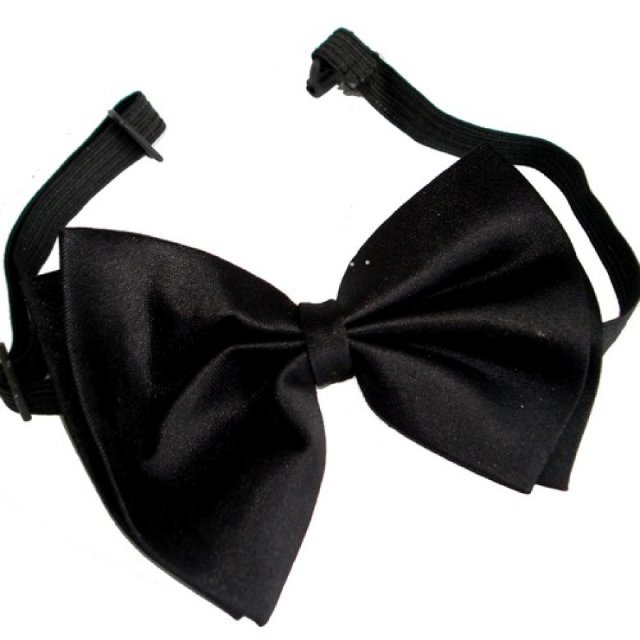 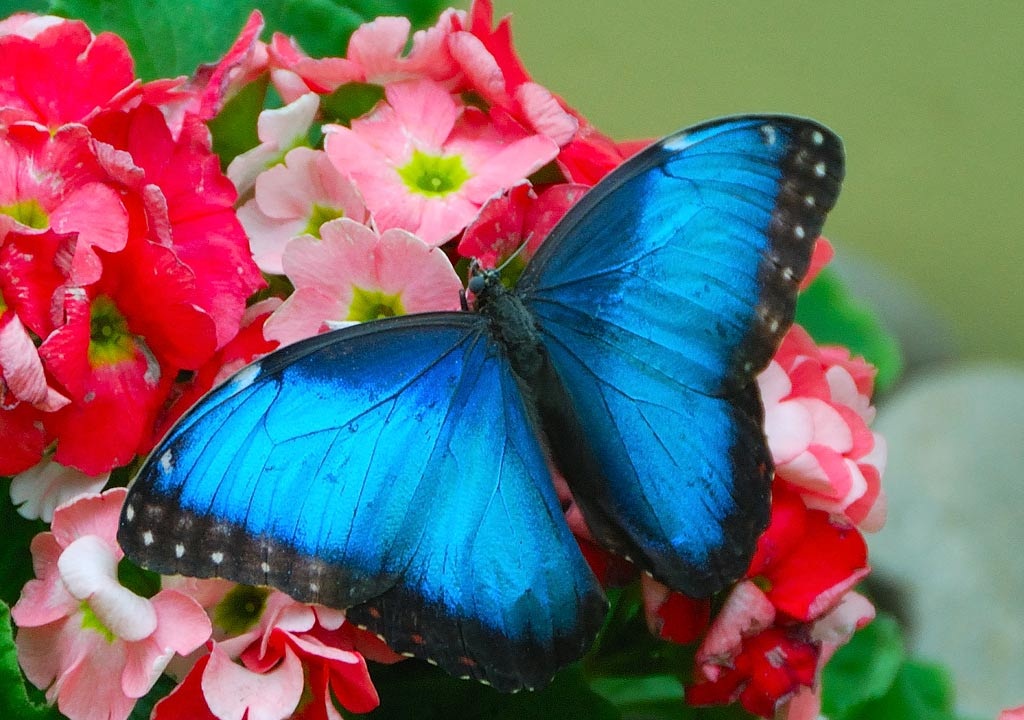 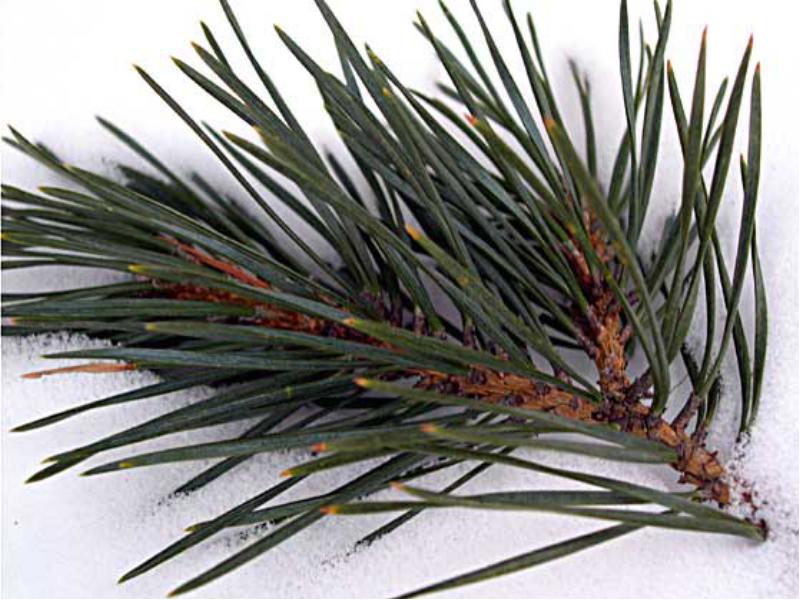 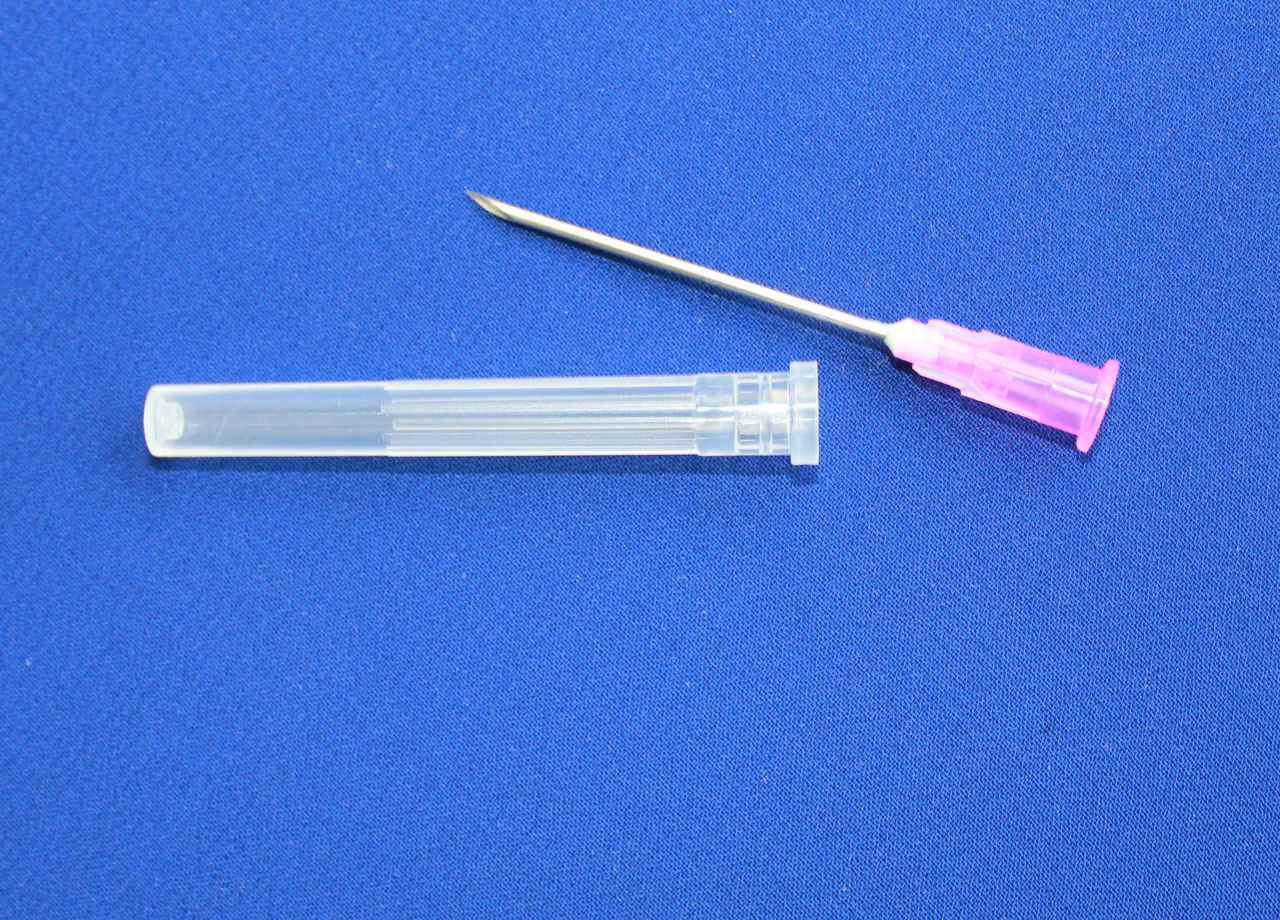 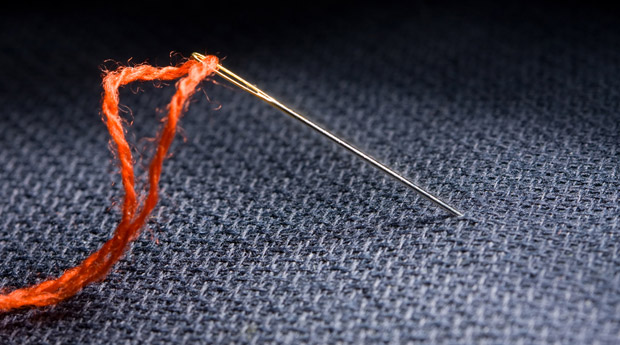 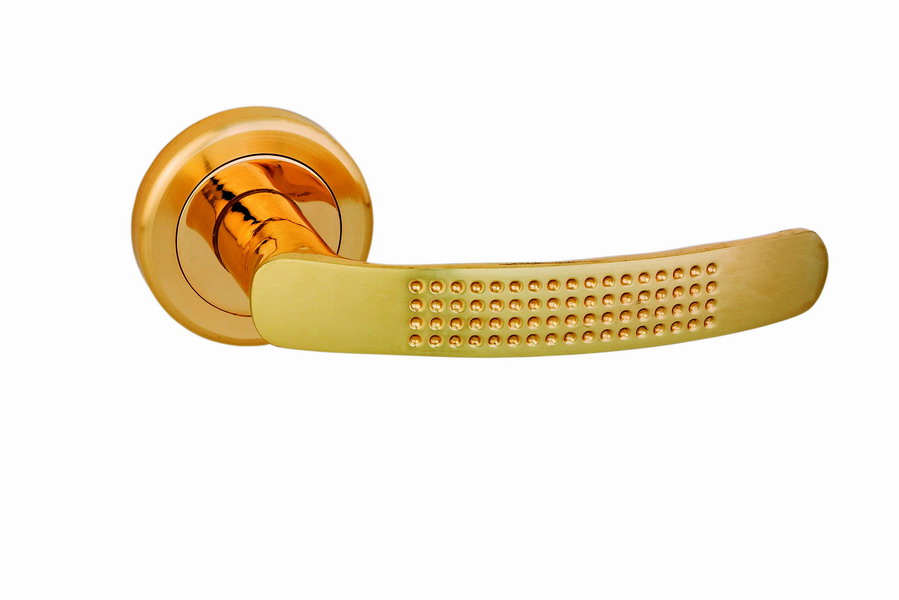 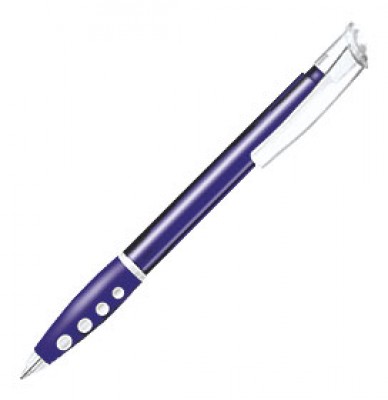 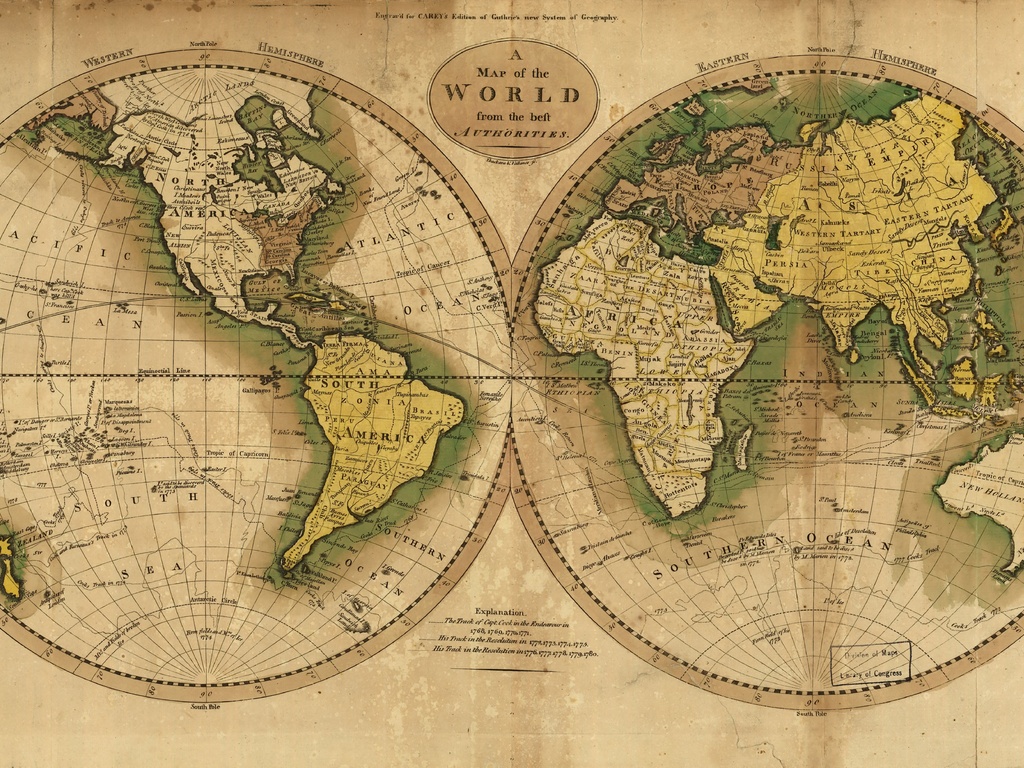 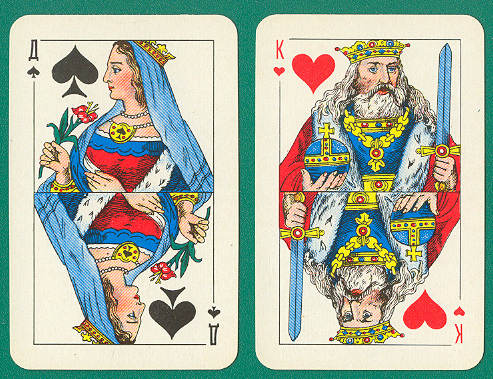 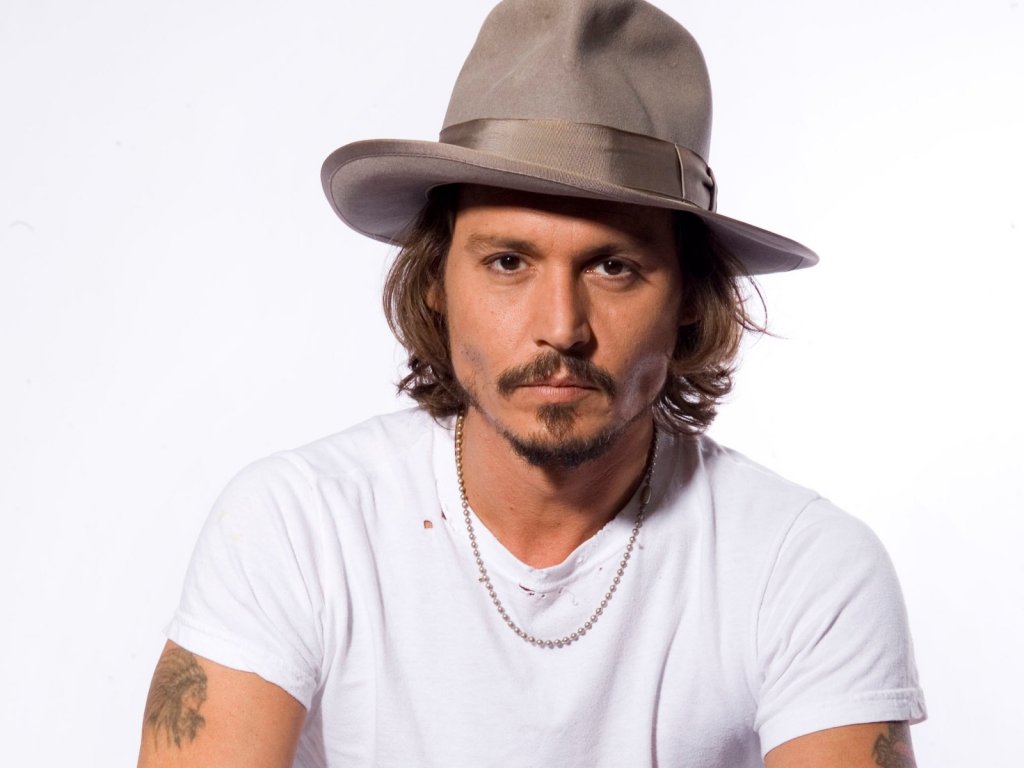 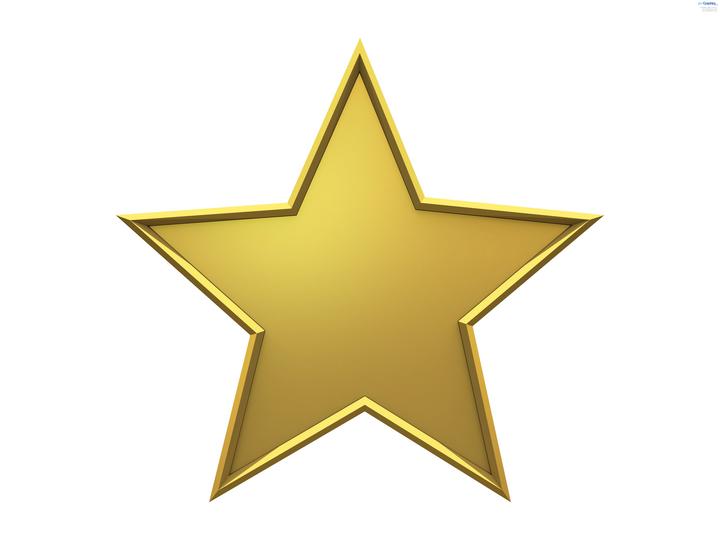 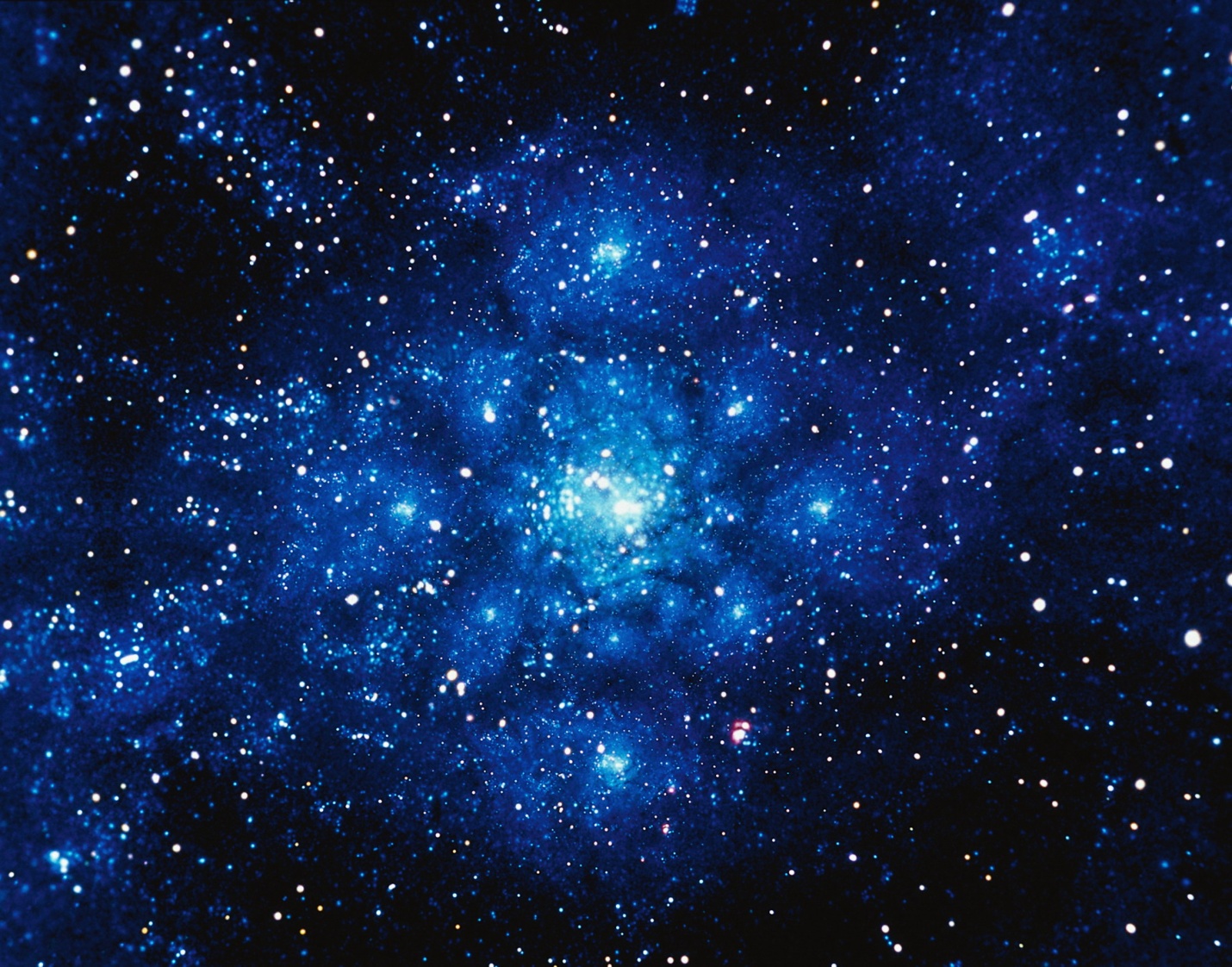 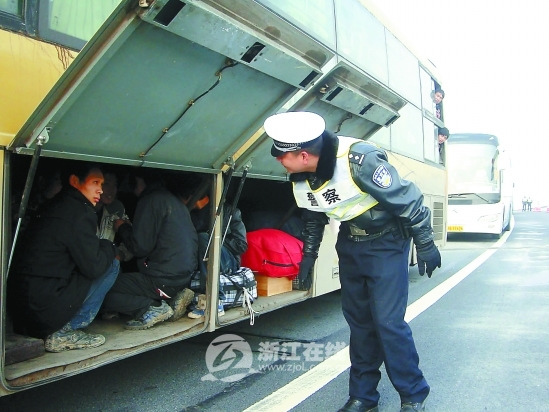 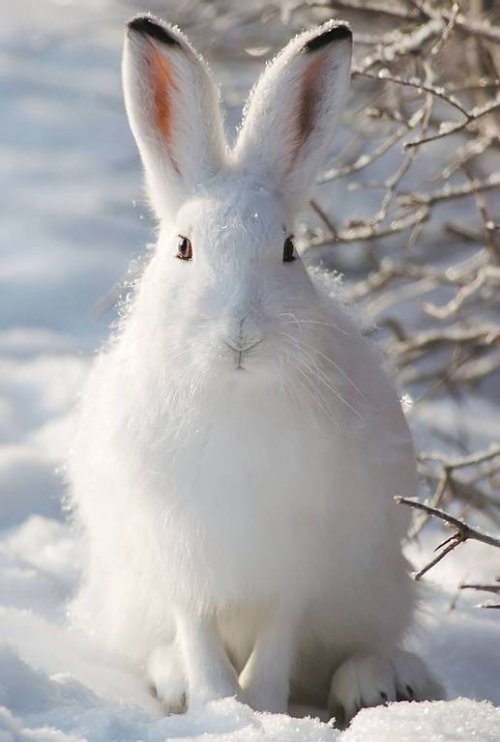 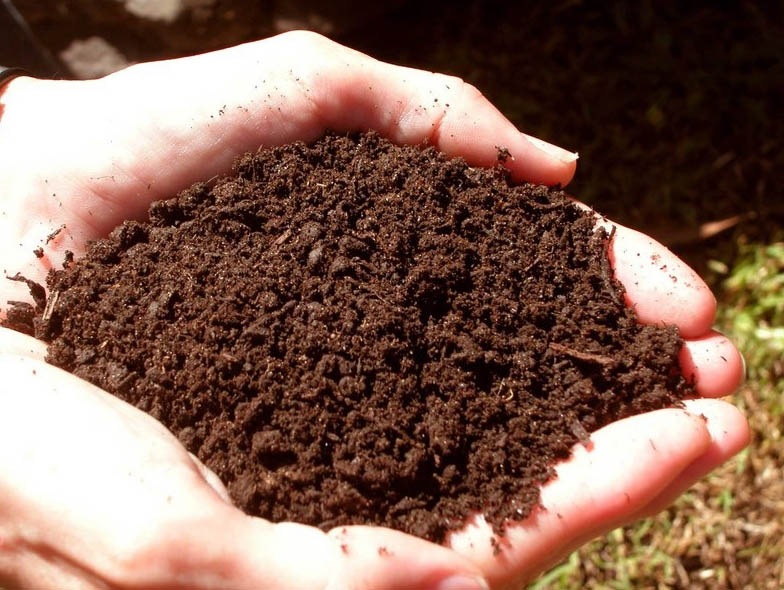 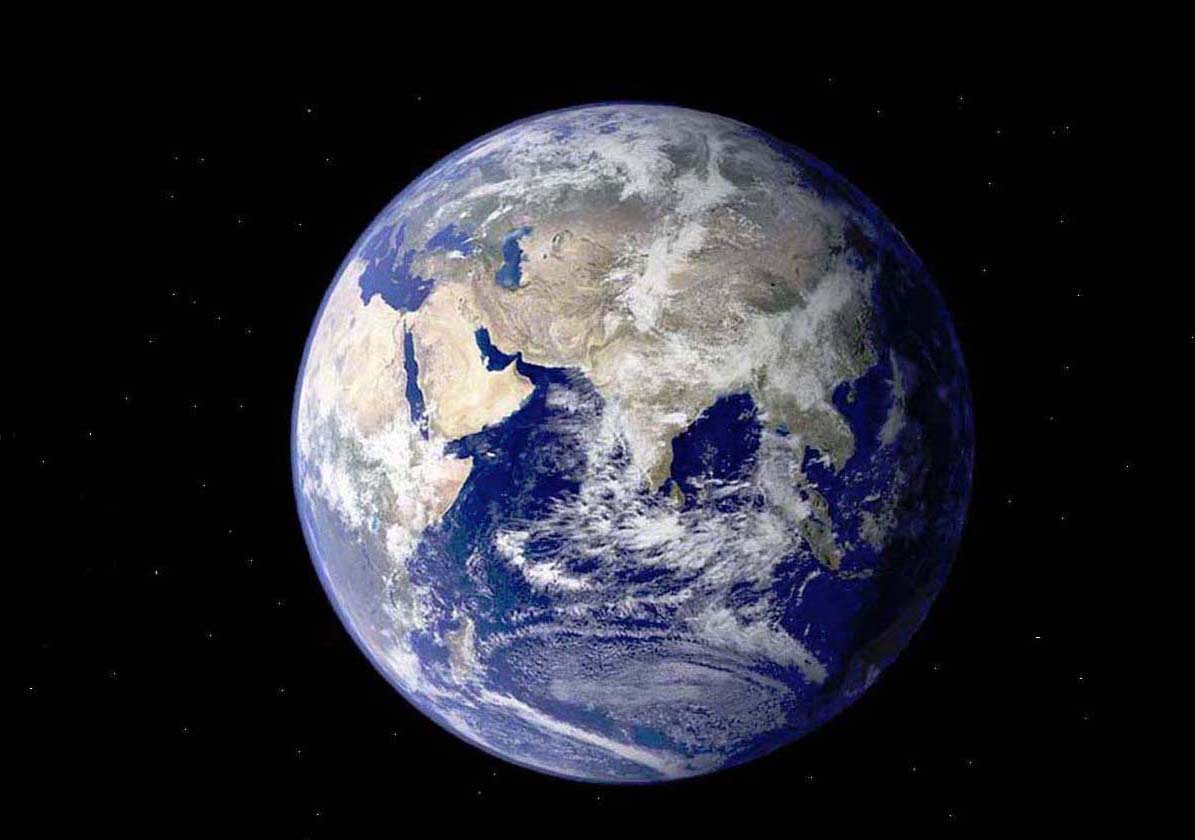 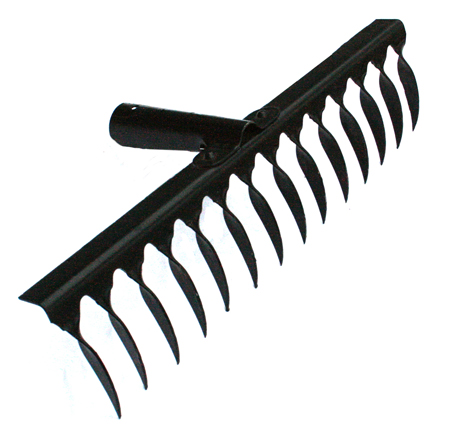 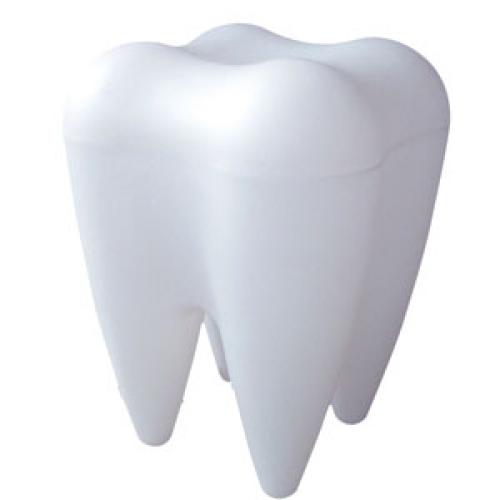 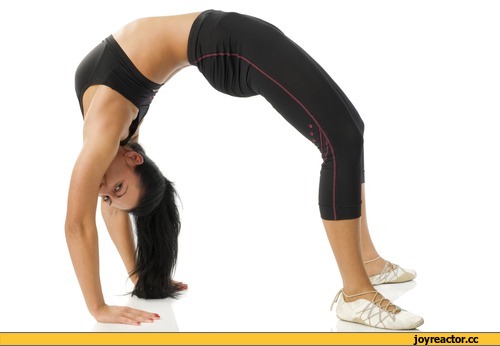 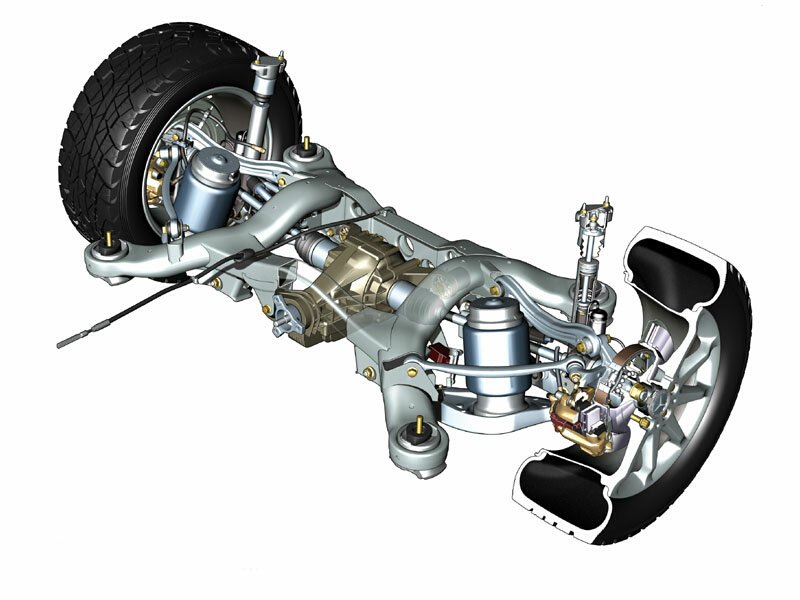 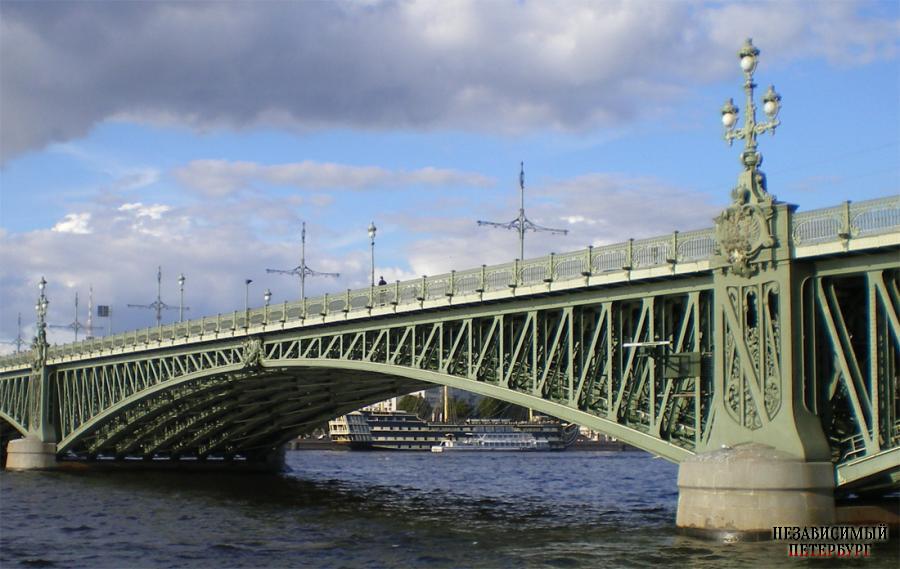 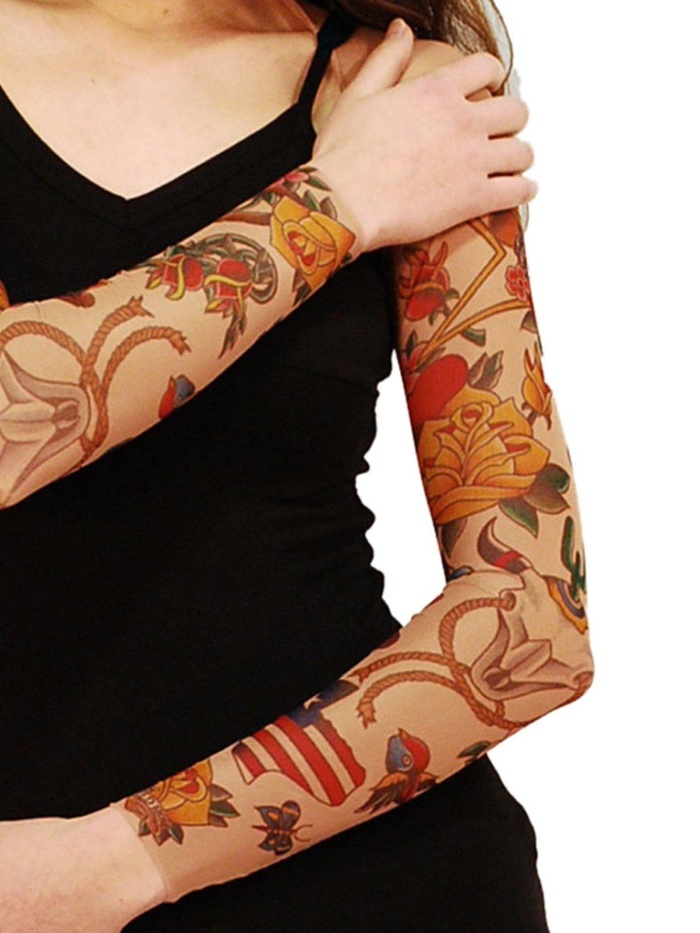 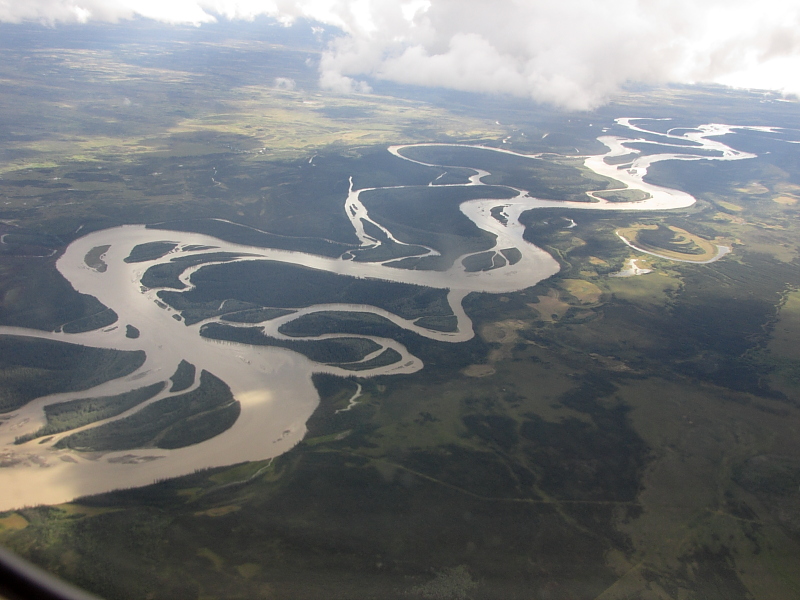 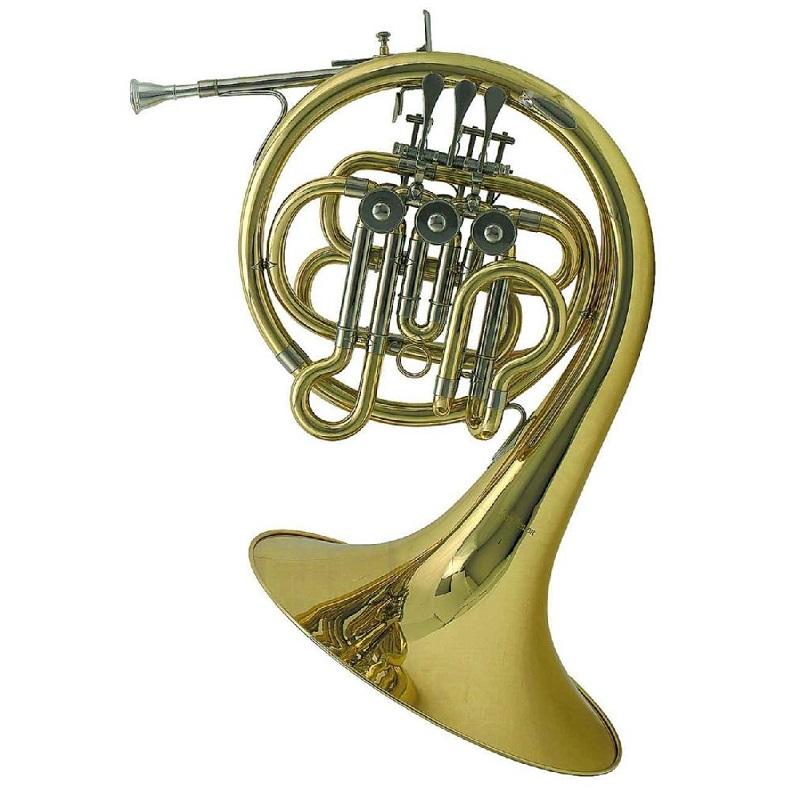 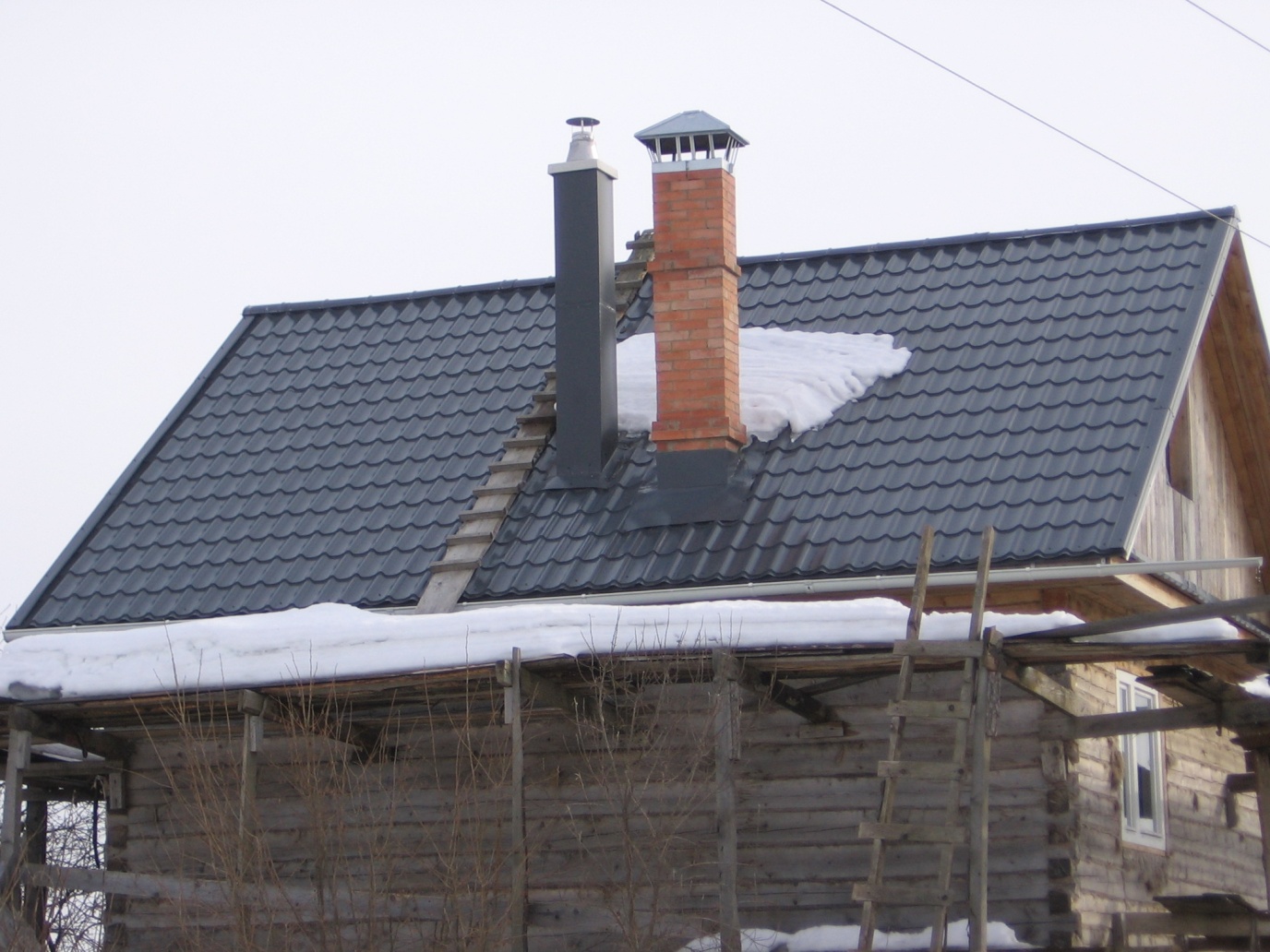